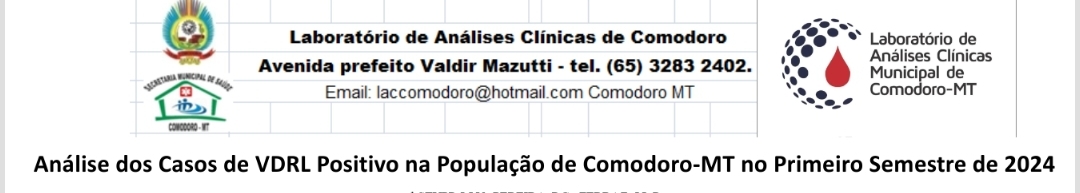 Farmacêutica Bioquímica 
Íris Juliana Viotto Stupp 
Laboratório municipal de Comodoro-MT
DISCUSSÃO
Obrigada !!